Theory of Evolution
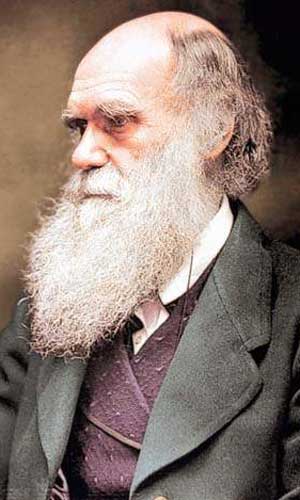 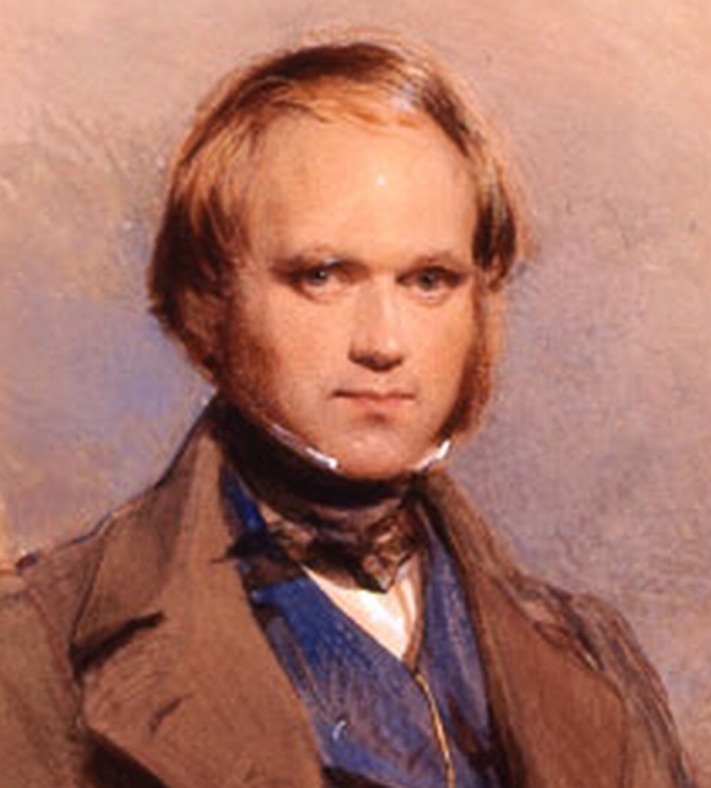 Charles Darwin
1809-1882
Who was Charles Darwin
What does the term evolution mean?
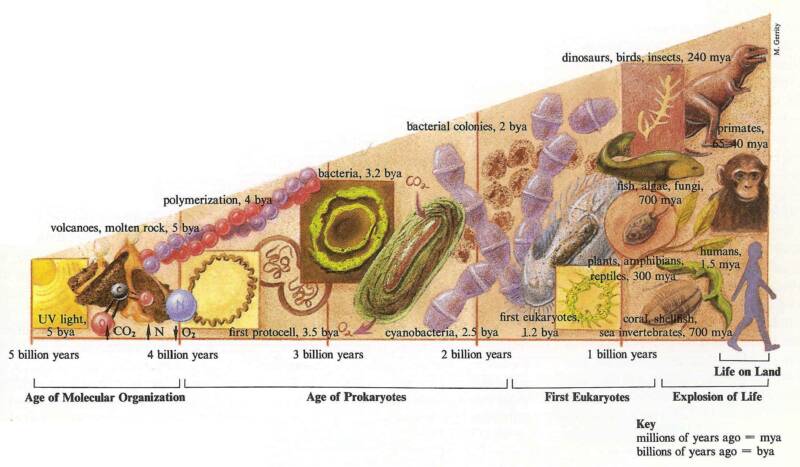 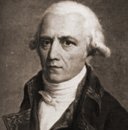 Lamarck – Theory of Aquired Characteristics (rejected)
Organisms change by use or disuse of certain body part
these enhanced characteristics would be passed on to the offspring.
Jean-Baptiste Lamarck1744-1829
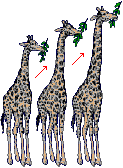 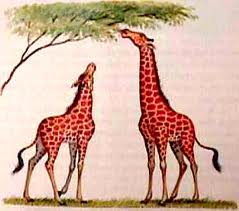 George Buffon
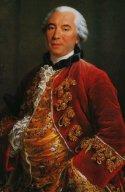 the earth might be older than 10,000 years
living things do change over time
observed that specific fossils and certain living animals were similar but not exactly alike.
Comte de Buffon1707-1788
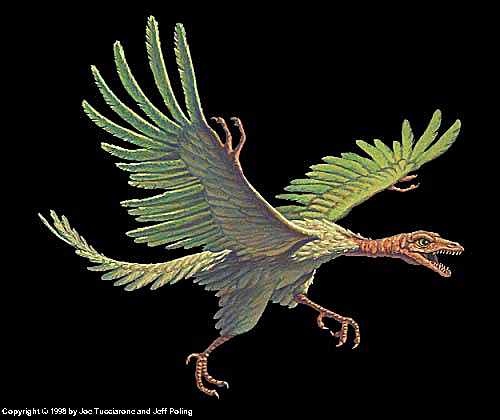 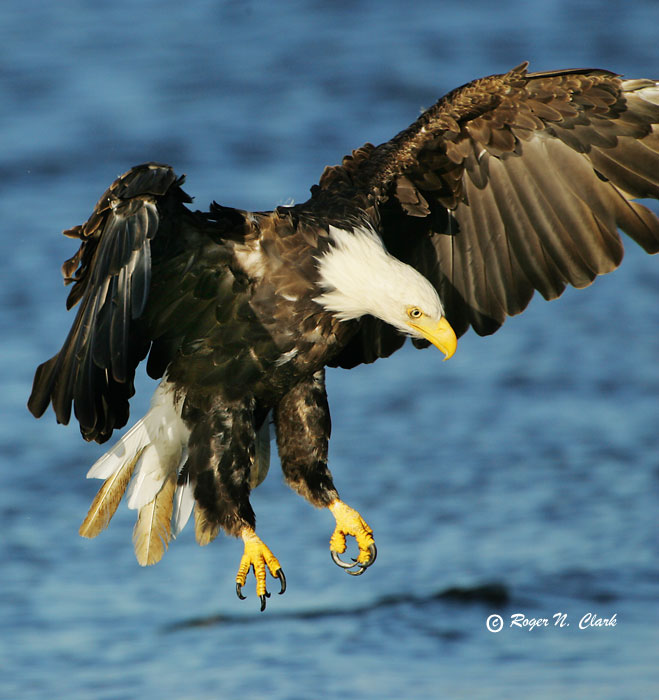 Lyell’s Contribution (geologist):
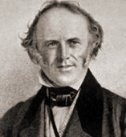 proposed that geologic processes over a long period of time, such as erosion could explain the physical features of today’s Earth.
This led Darwin to think that organisms must also have changed gradually over time in response to the changing Earth.
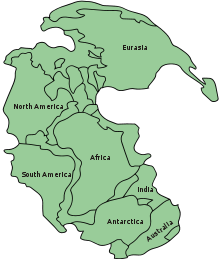 Charles Lyell    1797-1875
Malthus’ Contribution (economist):
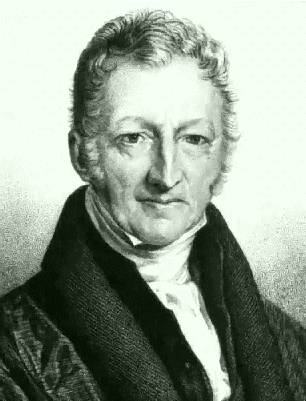 Populations grow exponentially but limited resources (food supply) will force competition 
Malthus helped inspire Darwin’s thinking about the “struggle for existence” 
Darwin developed the idea of Natural Selection
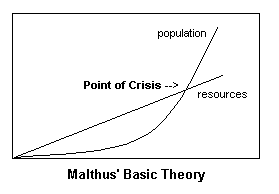 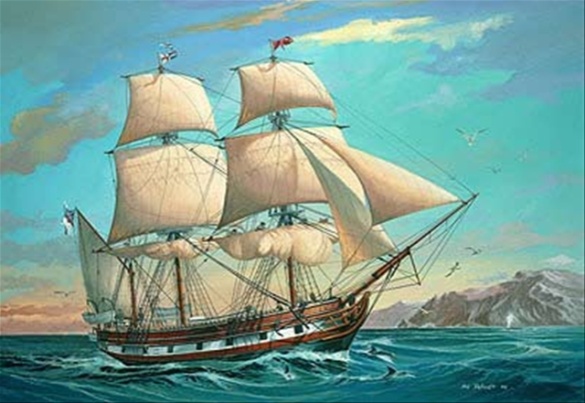 Darwin’s VoyageHMS Beagle – 1831-1836
Purpose: to sail around world and survey little known costal areas
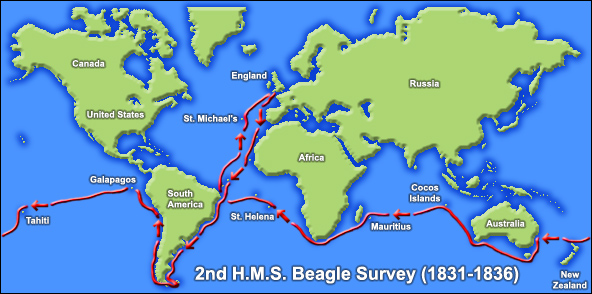 Natural Selection -“survival of the fittest”
 Individuals with favorable variations (adaptations) are more likely to survive and reproduce
How does Evolution Really Work?
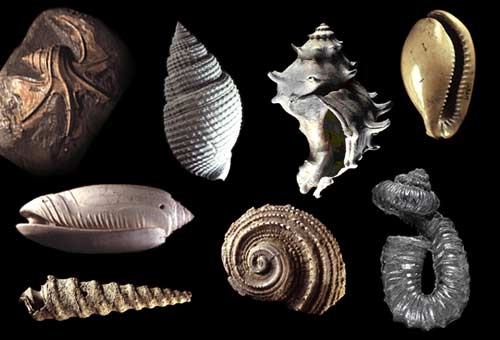 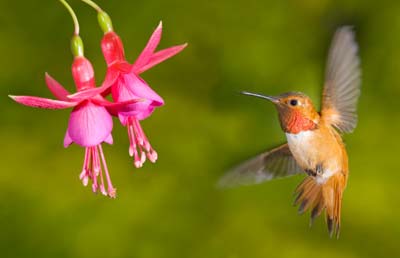